The 6th Annual Nick K 5k
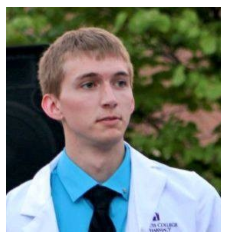 Saturday, September 22 2019, 9:00AM4257 Northeast Drive Tower Grove Park
Nick Kapusniak was a 20 year old student at the St. Louis College of Pharmacy. He was killed on March 1, 2014 in a senseless act of violence as a drive-by shooter randomly fired gunshots into a crowd of pharmacy students. Nick grew up in Webster and is greatly missed by his family and his many, many friends all across the country. 

We walk, we run, we pray to STOP THE VIOLENCE.

Proceeds will benefit Rochester Crime Stoppers and the Nicholas Kapusniak Memorial Funds. 

To register, go to RunSignUp.com/NickK5KSTL(if you are a STLCOP student, check with AZO for student rate)
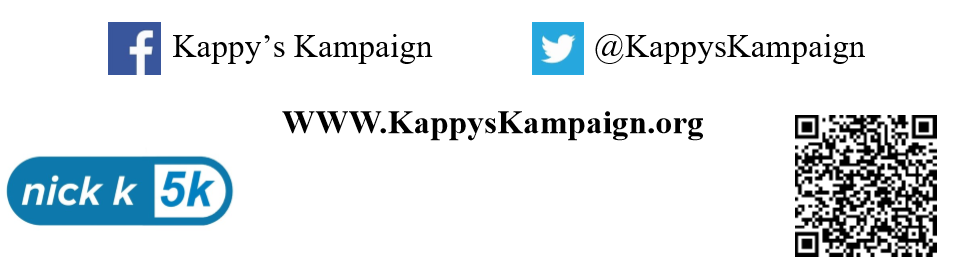 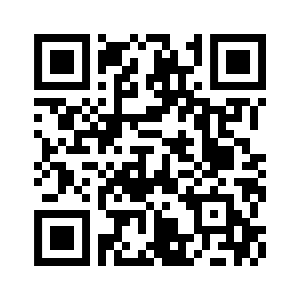